From Dirac to MRI:the creativity of the human mind
John Womersley
Chief Executive, STFC
International School of Science Journalism ~  4th course: Brain imaging and Cognitive Neuroscience
Ettore Majorana Centre, Erice, Italy ~ May 25th – May 29th 2013
From Dirac to MRI
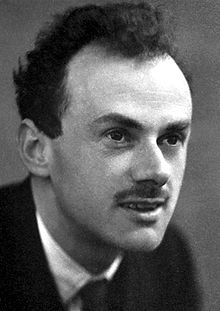 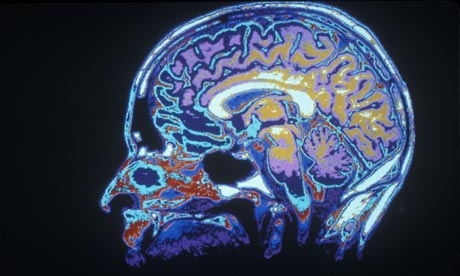 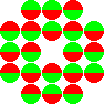 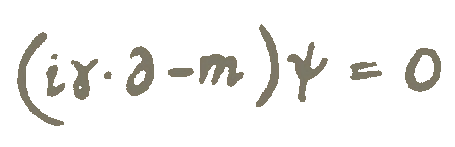 Paul A M Dirac
The original spin doctor
Imaging spins
Just a thought …
Nobel Laureate in Physics, 1933
Consider magnetism
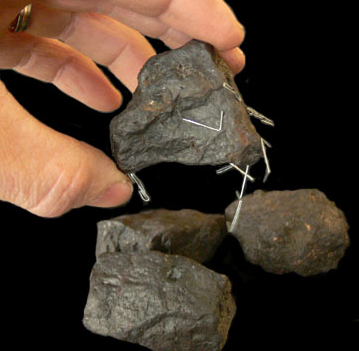 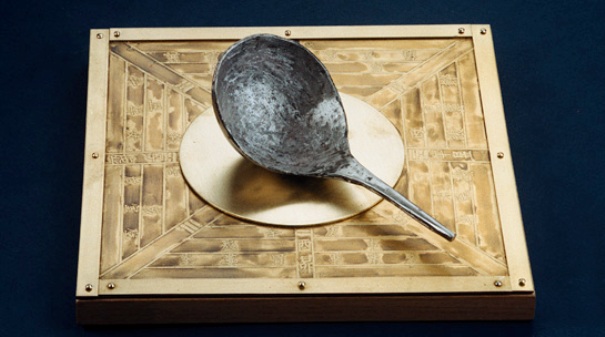 Lodestone (Magnetite Fe3O4)
Chinese compass (invented Qin dynasty 221-206 B.C.)
[Speaker Notes: https://en.wikipedia.org/wiki/Lodestone]
How does it work?
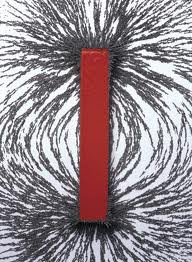 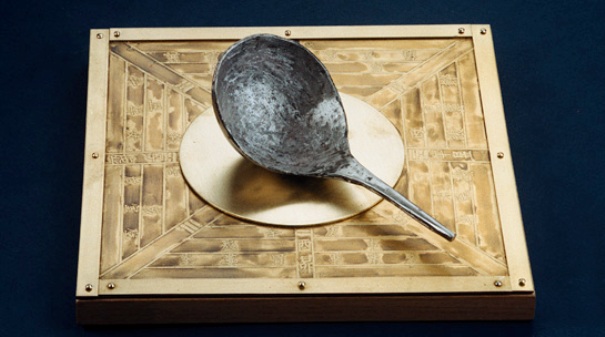 N
S
Bar magnet
Chinese compass (invented Qin dynasty 221-206 B.C.)
[Speaker Notes: https://en.wikipedia.org/wiki/Lodestone]
How does it work?
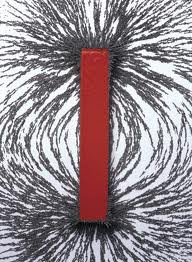 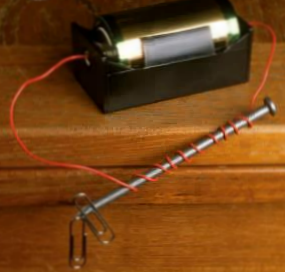 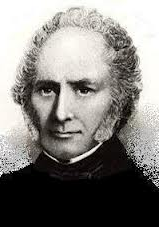 N
S
Bar magnet
Electromagnet
William Sturgeon (1824)
[Speaker Notes: http://en.wikipedia.org/wiki/Electromagnet]
Circulating currents make magnetic fields
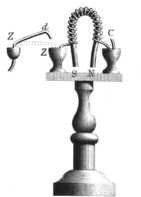 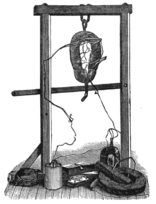 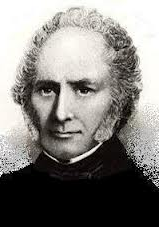 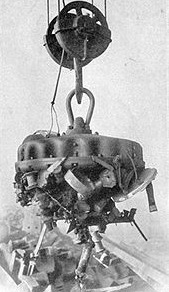 Industrial electromagnet lifting scrap iron (1914)
Electromagnet 
lifting >100kg
(Henry, 1830)
Electromagnet 
(Sturgeon, 1824)
Sturgeon (1824)
[Speaker Notes: http://en.wikipedia.org/wiki/Electromagnet]
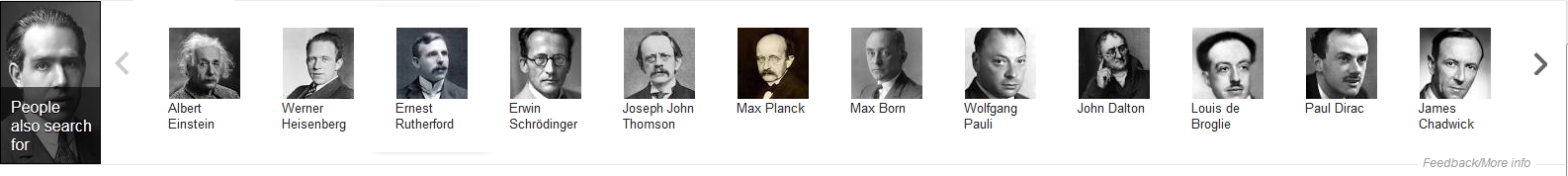 But …
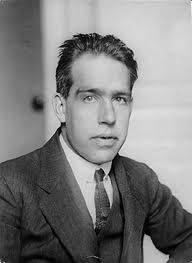 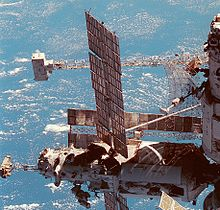 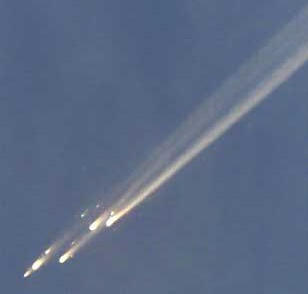 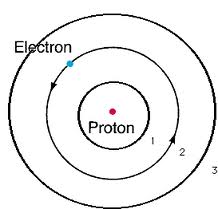 Niels Bohr
Nobel Prize in Physics (1922)
Mir
Mir (1986–2001)
[Speaker Notes: http://en.wikipedia.org/wiki/Electromagnet]
Magnetism needs quantisation!
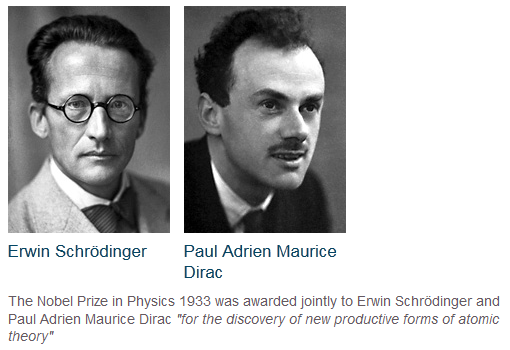 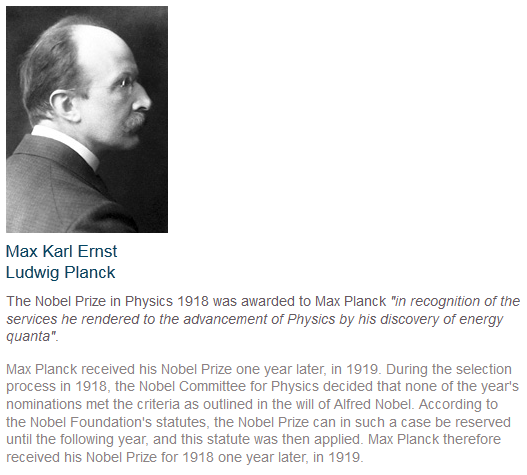 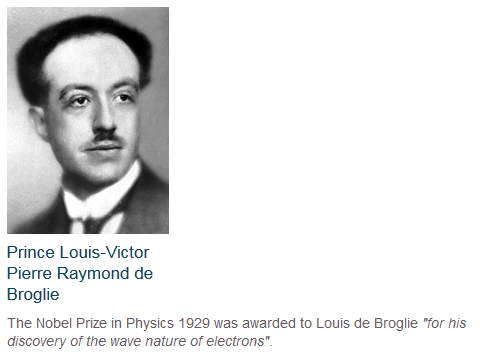 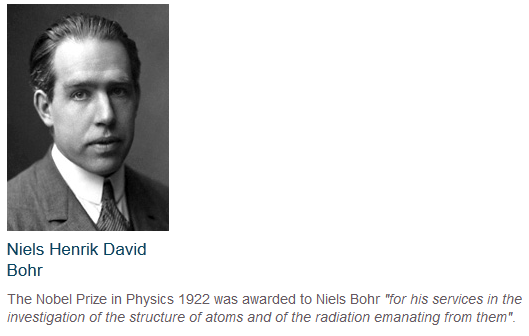 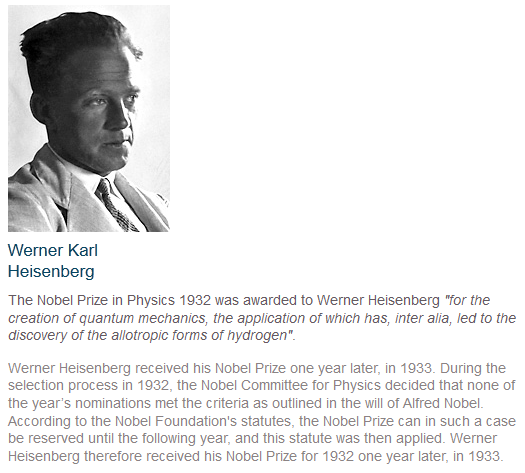 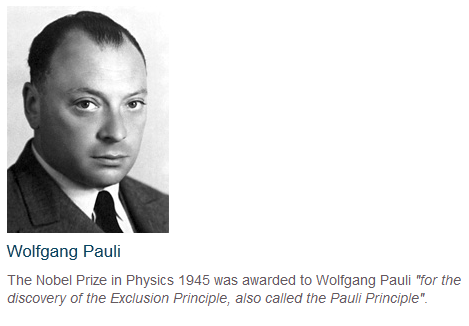 Magnetism needs spin!
QUANTUM MECHANICS
SPECIAL RELATIVITY
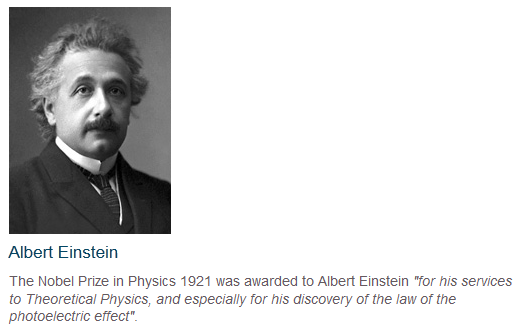 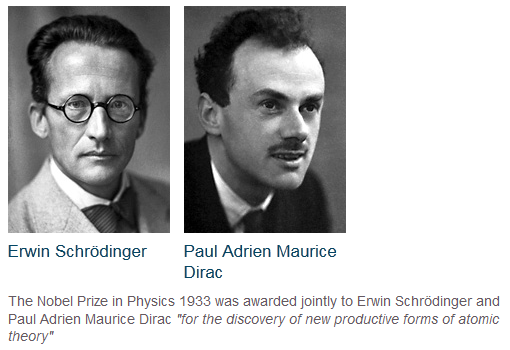 Magnetism is an everyday manifestation of both quantum mechanics and special relativity
Resolving Quantum Mechanics and Special Relativity
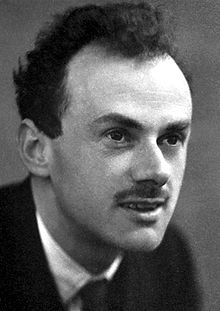 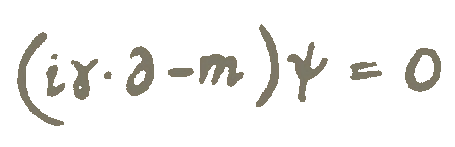 Paul A M Dirac
The original spin doctor
Nobel Laureate in Physics, 1933
Living in a quantum, relativistic world
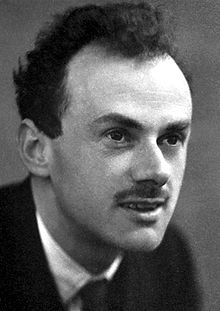 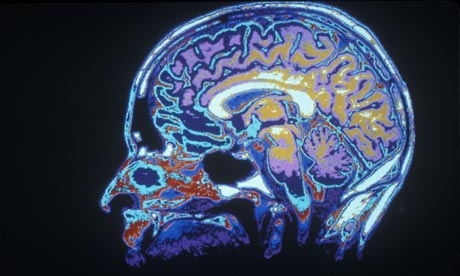 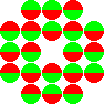 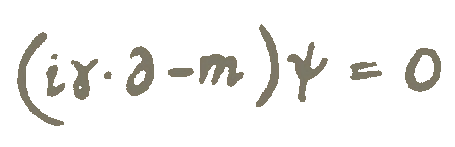 Paul A M Dirac
The original spin doctor
Imaging spins
Just a thought …
Nobel Laureate in Physics, 1933
Living in a quantum world: nuclear spins
Nobel Laureate in Chemistry, 1991
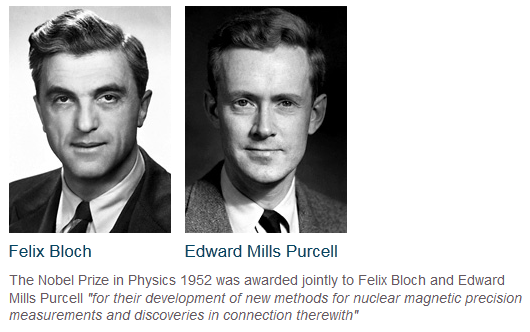 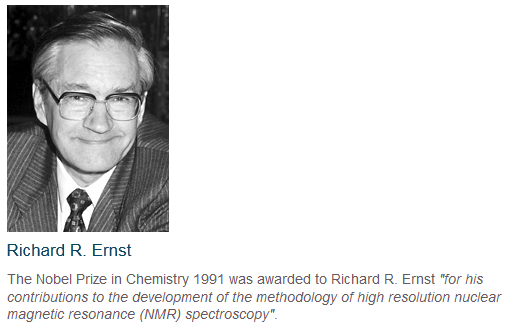 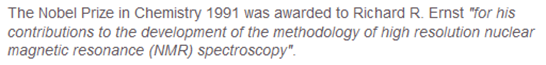 Nobel Laureates in Physics, 1952
2003 – The Nobel Prize for Medicine
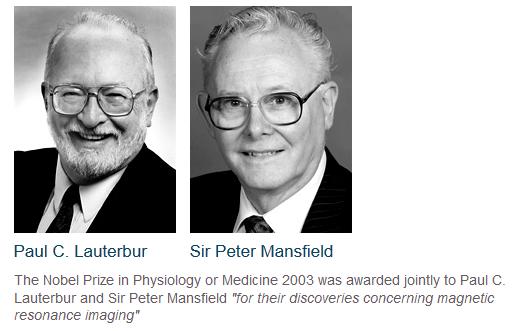 [Speaker Notes: The 2003 award was not without controversy]
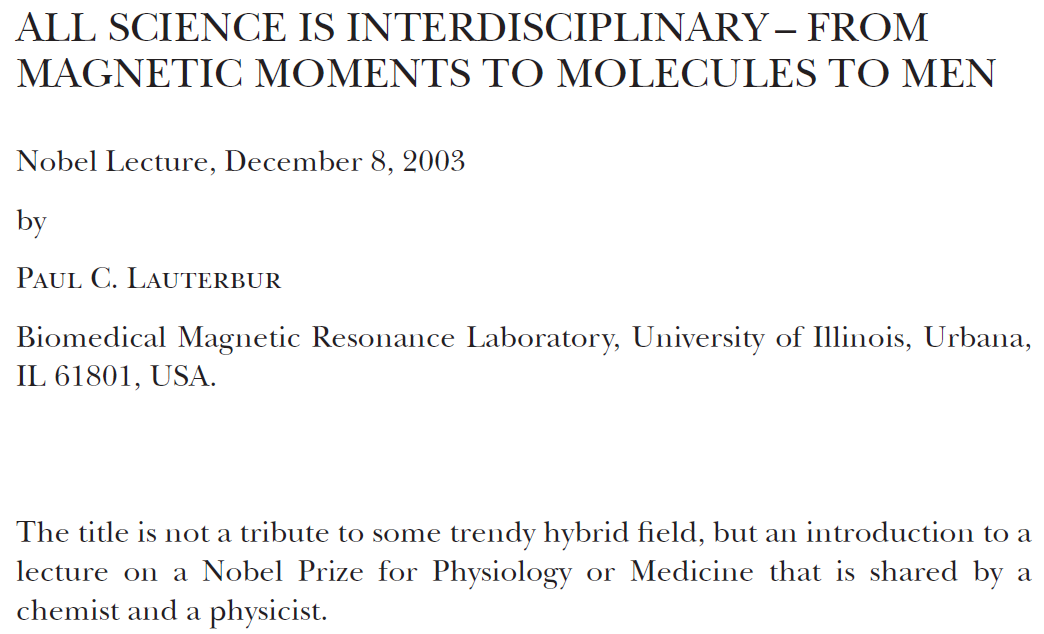 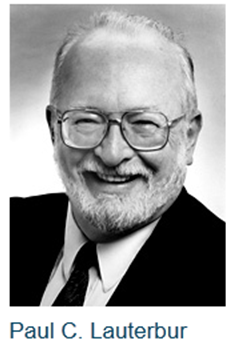 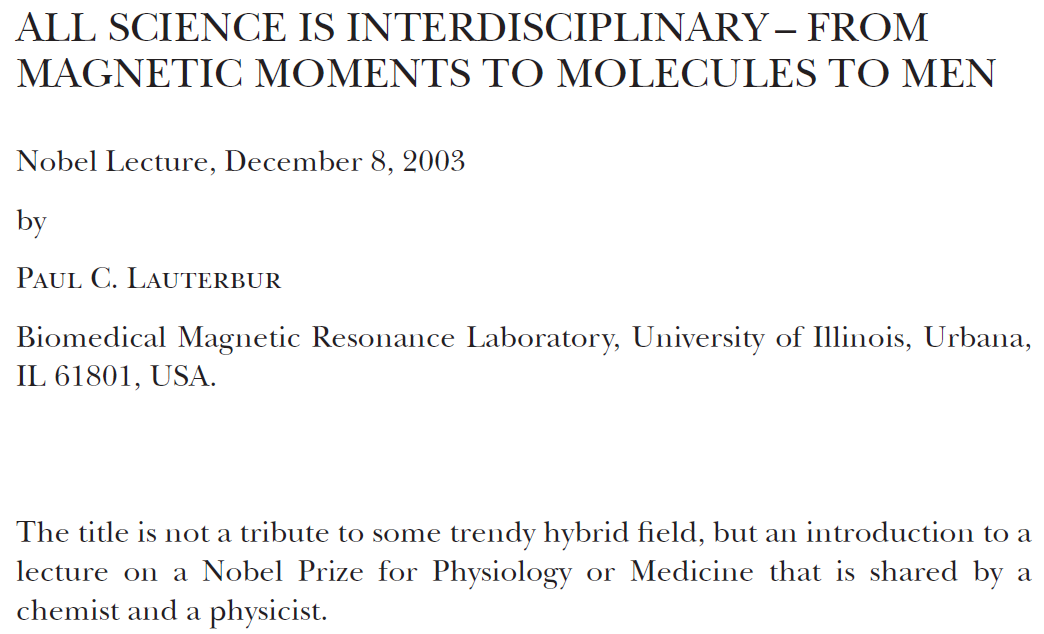 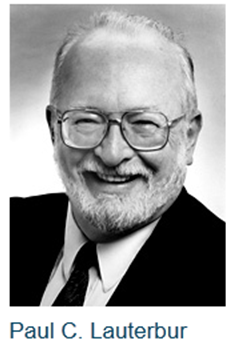 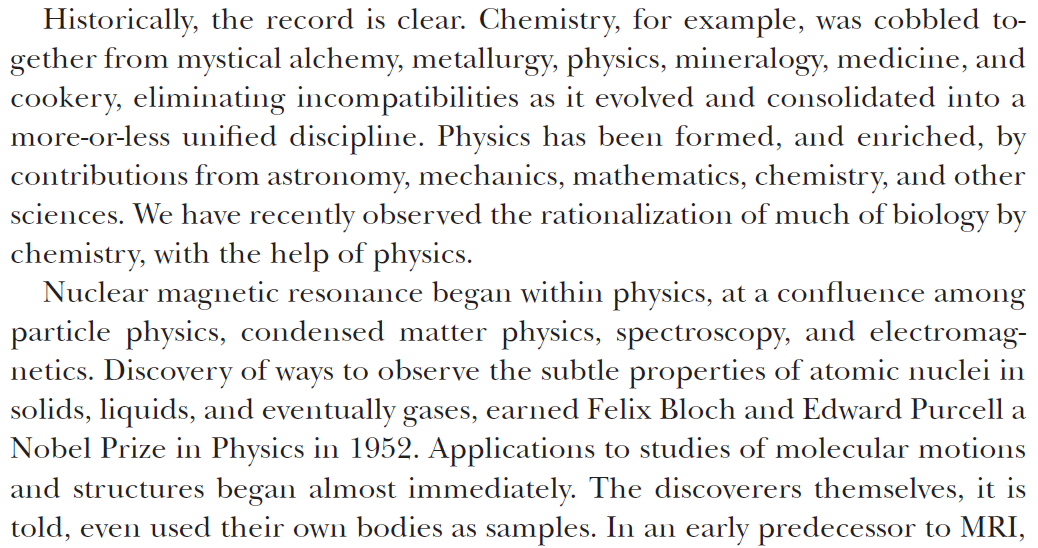 State-of-the-art MRI – Nottingham, UK (ca. 1980)
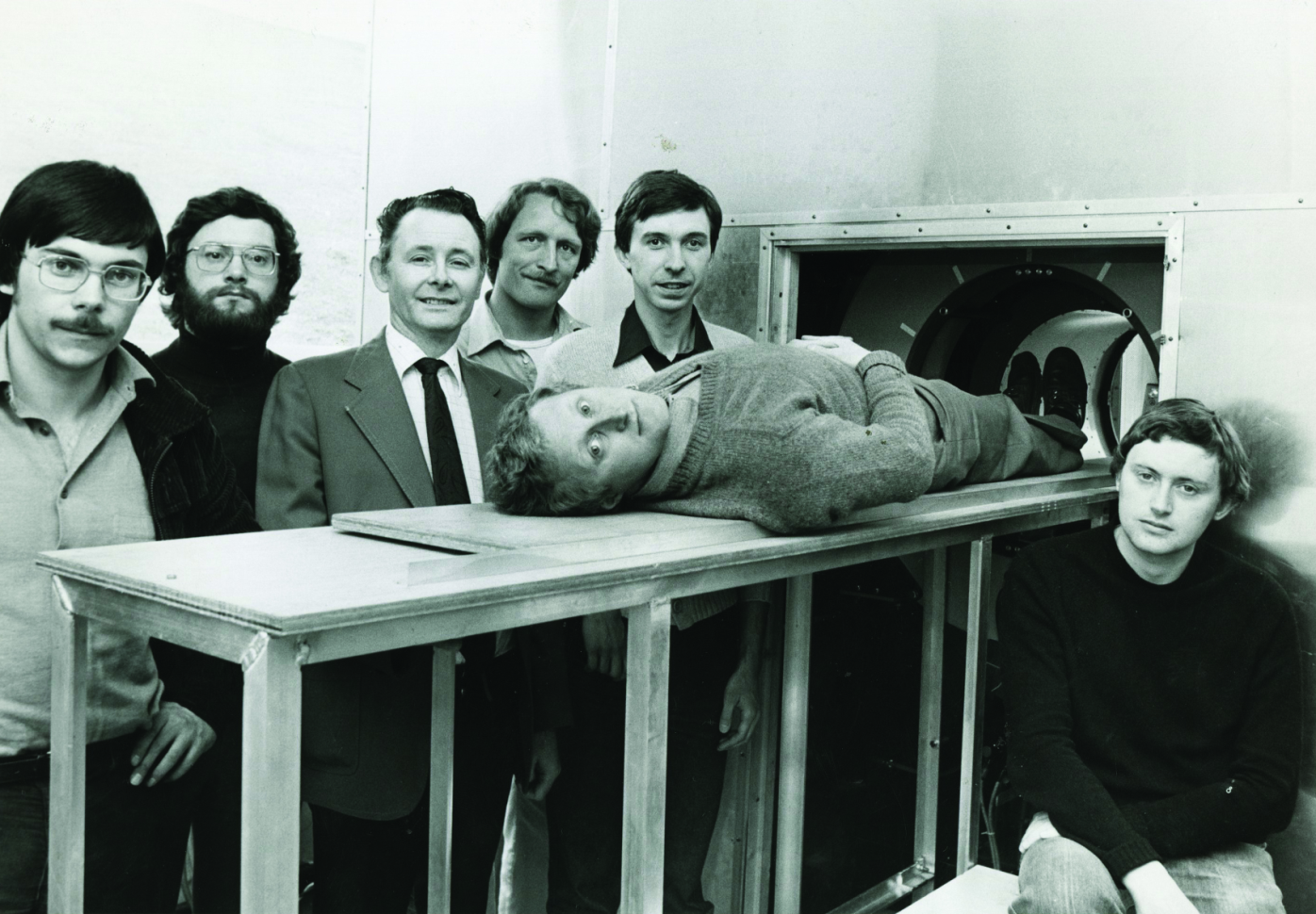 State-of-the-art MRI – 2013
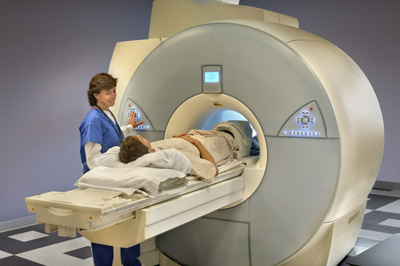 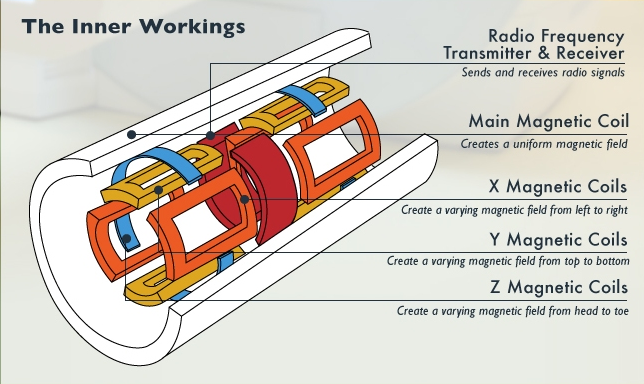 Superconducting magnets
Electronics
What’s inside an MRI machine?
The power of magnetism
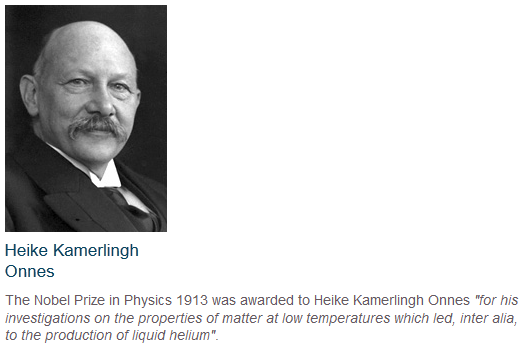 … and the discovery of zero resistance

a truly quantum effect
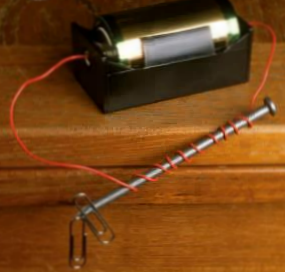 Nobel Laureate in Physics, 1913
Electromagnet
The power of superconducting magnets
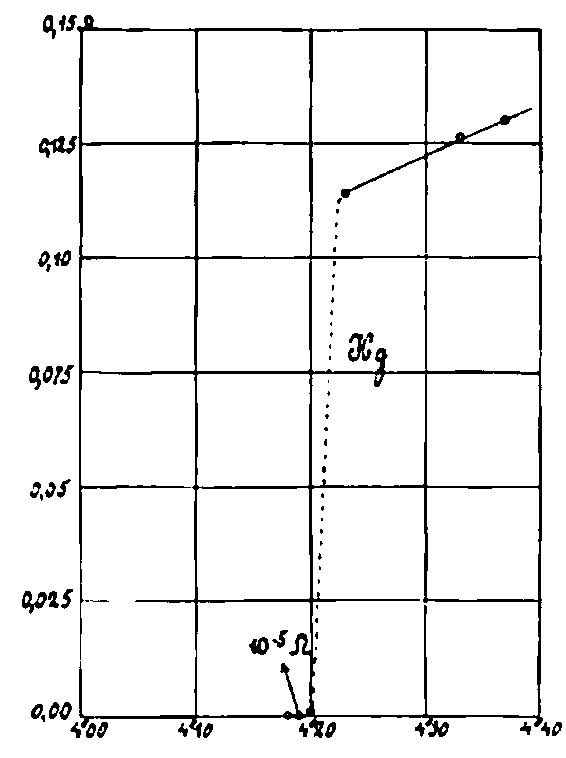 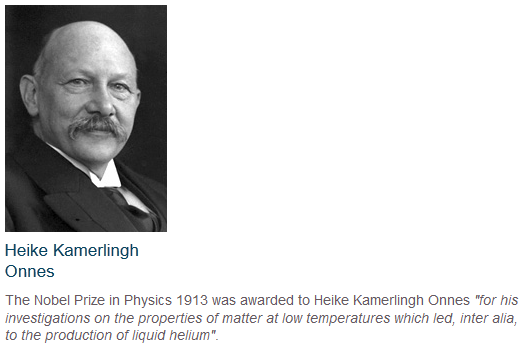 … and the discovery of zero resistance

a truly quantum effect
Nobel Laureate in Physics, 1913
The power of superconducting magnets
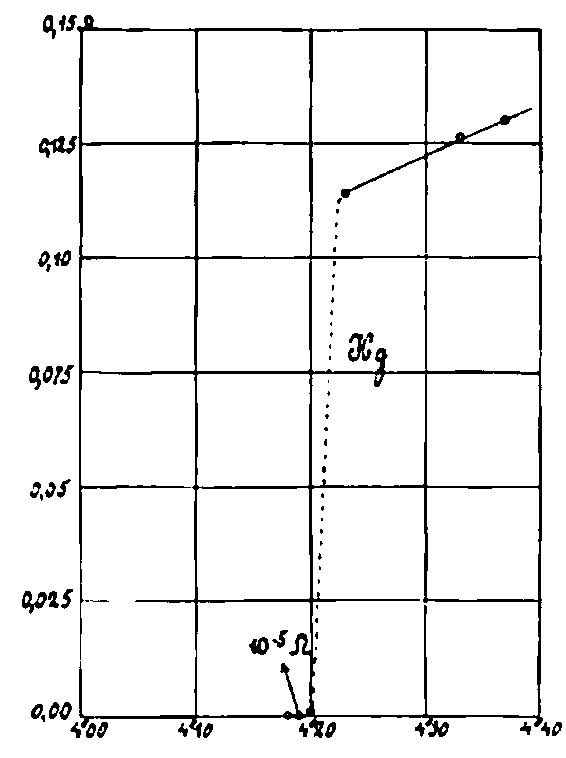 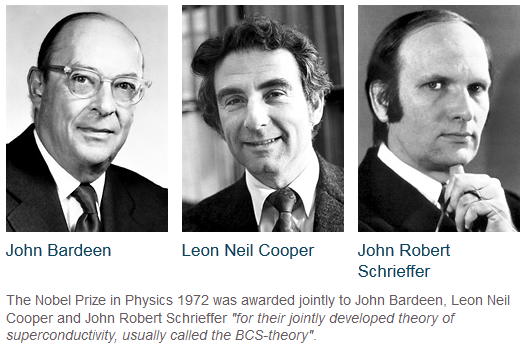 Nobel Laureates in Physics, 1972
Developing the technology
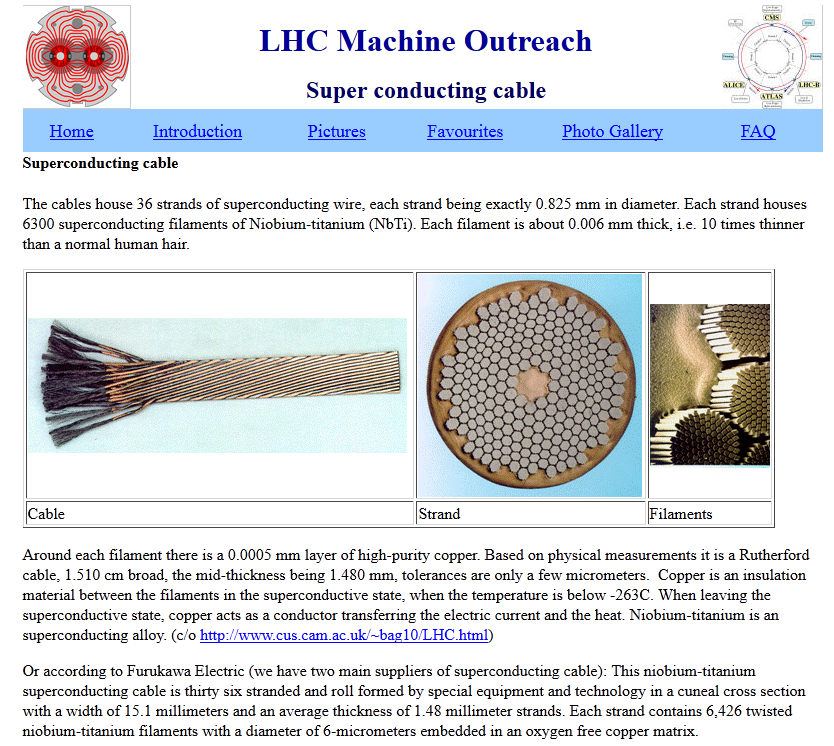 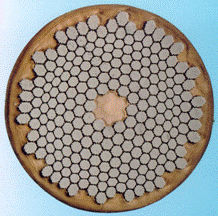 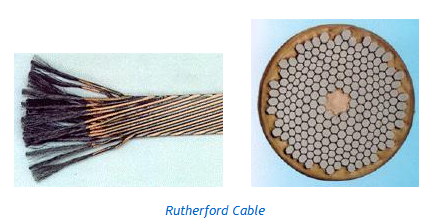 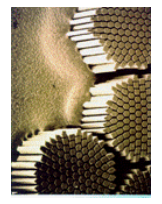 Rutherford cable
New materials – improved technology opportunities 			        (1986)   La2-xBaxCuO4   36K superconductor
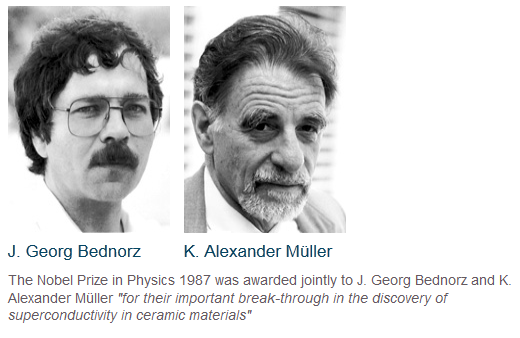 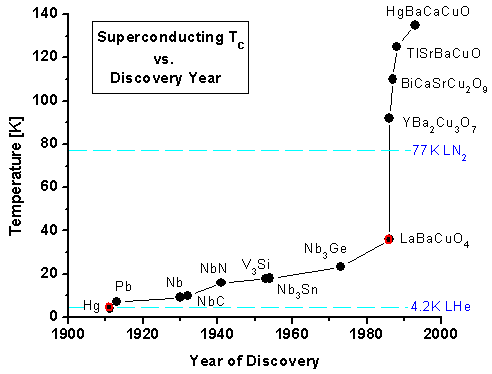 Above liquid nitrogen: 				YBa2Cu3O7 	Cu-based brittle ceramics
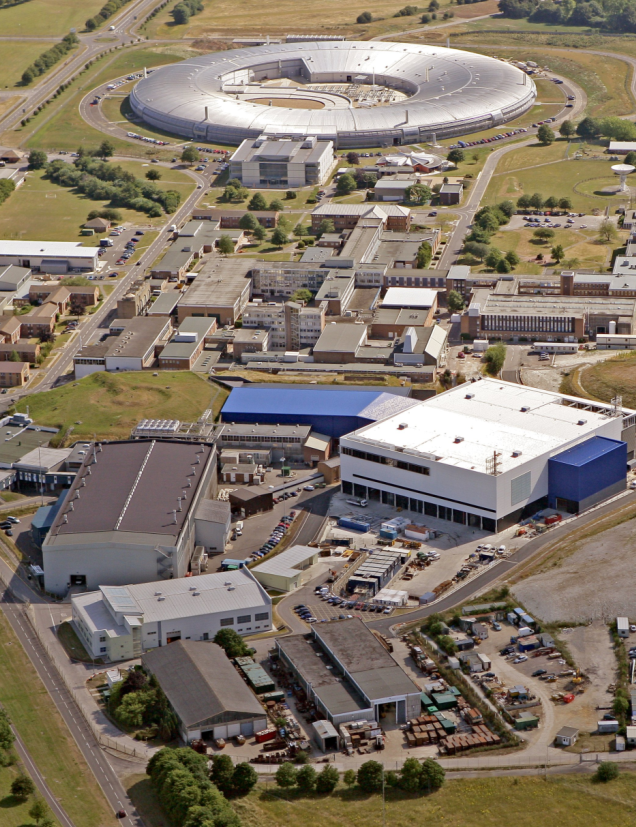 Nature (1987) 327 310-312
Understanding high temperature superconductors: 			spin excitations probed by neutron scattering
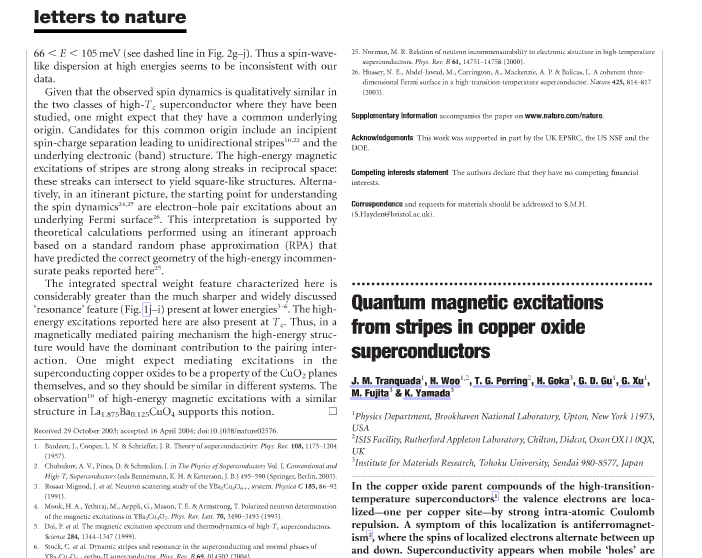 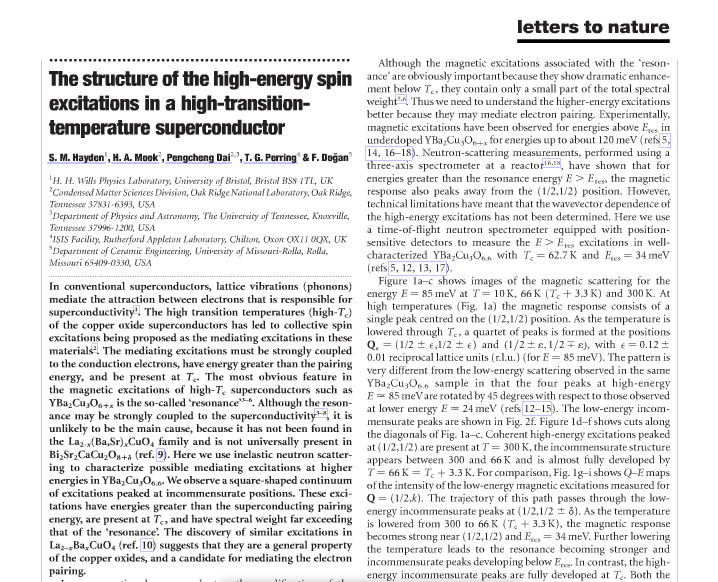 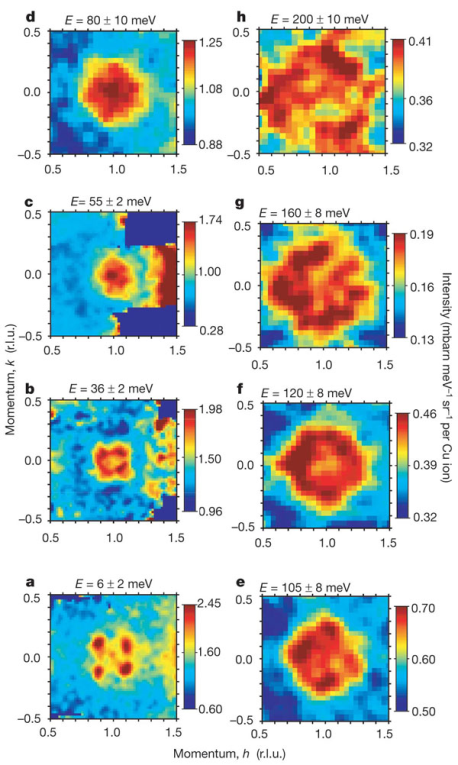 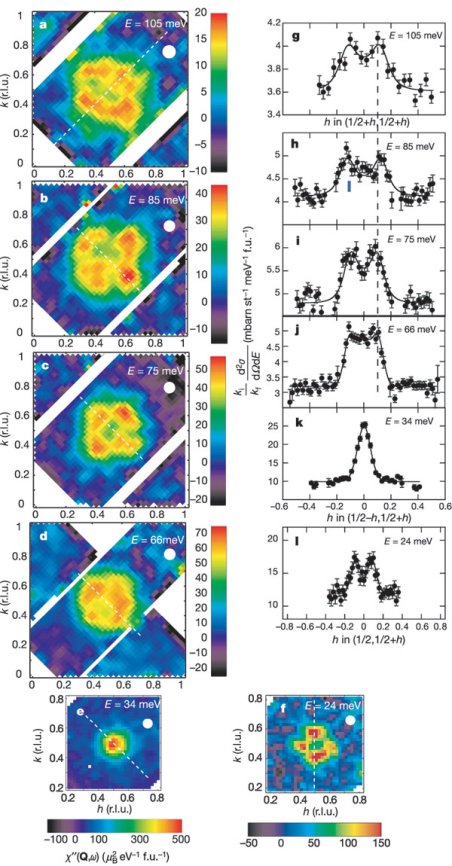 Nature 429 534-538 (2004)
Nature 429 531-534 (2004)
The ubiquitous power of computers
The semiconductor revolution
	… from the transistor to the Internet
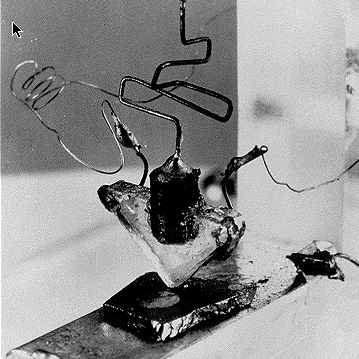 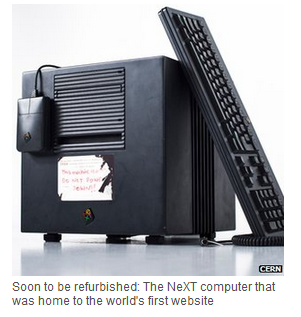 Bell Labs (1947)
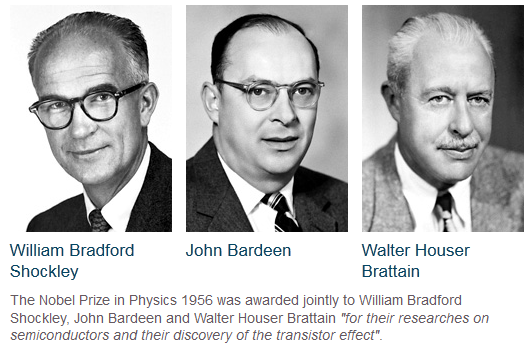 CERN (1993)
From Dirac to MRI
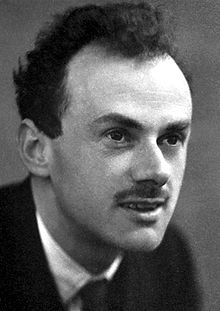 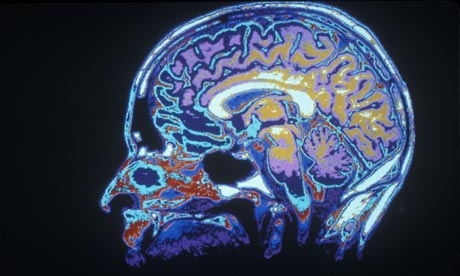 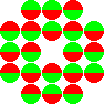 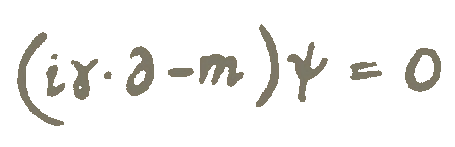 Paul A M Dirac
The original spin doctor
Imaging spins
Just a thought …
Nobel Laureate in Physics, 1933